OER – Are your students getting the message?
ASCCC Fall Plenary 2019
Your Presenters
Jennifer Paris, OERI Regional Lead
Michelle Pilati,  ASCCC OERI Faculty Coordinator
Carrie Roberson,  ASCCC North Representative
Overview
SB 1359
What does it mean if a course section is identified as ZTC, OER, and/or no-cost?
 When can a course that requires students to purchase SOMETHING be identified as a course that is ZTC, OER, and/or no-cost?
When, if, how, and why does it matter?
How do we ensure that what we are doing is beneficial for students?
What does SB 1359 say?
SB 1359 (Block, 2016)
CA Education Code 66406.9.  
(1) (A) Clearly highlight, by means that may include a symbol or logo in a conspicuous place on the online campus course schedule, the courses that exclusively use digital course materials that are free of charge to students (“no-cost”) and may have a low-cost option for print versions.
[Speaker Notes: (a) Each campus of the CCC and the CSU shall, and each campus of the UC is requested to, do both of the following:


(b) For purposes of this section, the following terms have the following meanings:
(1) “Course schedule” is a collection of available classes, course sections, or both, published electronically, before the start of an academic term.
(2) “Open educational resources” are high-quality teaching, learning, and research resources that reside in the public domain or have been released under an intellectual property license, such as a Creative Commons license, that permits their free use and repurposing by others, and may include other resources that are legally available and free of cost to students. “Open educational resources” include, but are not limited to, full courses, course materials, modules, textbooks, faculty-created content, streaming videos, tests, software, and any other tools, materials, or techniques used to support access to knowledge.]
SB 1359 (Block, 2016)
(B) The course materials described in subparagraph (A) may include OER, institutionally licensed campus library materials that all students enrolled in the course have access to use, and other properly licensed and adopted materials. 
(2) Clearly communicate to students that the course materials used for the courses identified pursuant to paragraph (1) are free of charge and therefore not required to be purchased.
(c) This section shall become operative on January 1, 2018.
[Speaker Notes: (a) Each campus of the CCC and the CSU shall, and each campus of the UC is requested to, do both of the following:


(b) For purposes of this section, the following terms have the following meanings:
(1) “Course schedule” is a collection of available classes, course sections, or both, published electronically, before the start of an academic term.
(2) “Open educational resources” are high-quality teaching, learning, and research resources that reside in the public domain or have been released under an intellectual property license, such as a Creative Commons license, that permits their free use and repurposing by others, and may include other resources that are legally available and free of cost to students. “Open educational resources” include, but are not limited to, full courses, course materials, modules, textbooks, faculty-created content, streaming videos, tests, software, and any other tools, materials, or techniques used to support access to knowledge.]
Examples – Screenshot shows no-cost logo
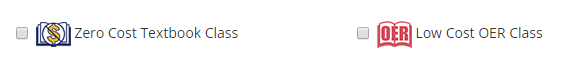 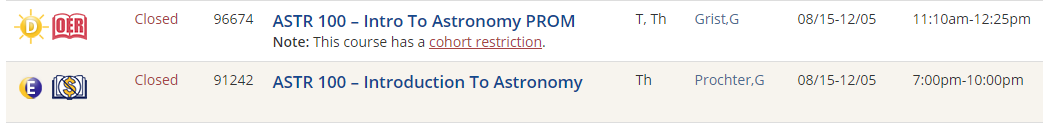 [Speaker Notes: Screenshot sows OER as “low cost”, not ZTC. College has Zero Textbook Class and Low Cost OER Class logos]
What is OER?
[Speaker Notes: What would you conclude after viewing those schedules?]
What is OER?
“free, online materials”
“Low Cost OER Course”
"Your instructor has elected to use OER for this class and will provide a link and will provide a link to your course materials. There is no additional textbook cost for this ZTC course./Instructor has elected to use OER for this class and will provide a link and will provide a link to your course materials. There is a $20 material fee with no additional textbook cost.”
What is OER?
What are Open Educational Resources?
“OER are teaching, learning, and research resources that reside in the public domain or are released under an intellectual property license that permits their free use and repurposing by others”

-- Hewlett Foundation
Defining OER
Retain – make, own, control
Reuse – use in varied contexts
Revise – adapt, adjust, alter…
Remix – combine 
Redistribute - share

This material is based on original writing by David Wiley, which was published freely under a Creative Commons Attribution 4.0 license at http://opencontent.org/definition/.
[Speaker Notes: http://opencontent.org/definition/
Defining the "Open" in Open Contentand Open Educational Resources
The terms "open content" and "open educational resources" describe any copyrightable work (traditionally excluding software, which is described by other terms like "open source") that is either (1) in the public domain or (2) licensed in a manner that provides users with free and perpetual permission to engage in the 5R activities:
Retain - the right to make, own, and control copies of the content (e.g., download, duplicate, store, and manage)
Reuse - the right to use the content in a wide range of ways (e.g., in a class, in a study group, on a website, in a video)
Revise - the right to adapt, adjust, modify, or alter the content itself (e.g., translate the content into another language)
Remix - the right to combine the original or revised content with other material to create something new (e.g., incorporate the content into a mashup)
Redistribute - the right to share copies of the original content, your revisions, or your remixes with others (e.g., give a copy of the content to a friend)]
Why are colleges charging for OER?
OER has been monetized.
While the text is free OER, the faculty member is requiring students to purchase access to a homework system.
Does ZTC = No-cost (per SB 1359)?
ZTC = Zero Textbook Cost
“ZTC” for the CCCs has been defined by the CCCCO in the context of ZTC degrees. 
No associated costs for students, other than true material costs. Students may be required to purchase a calculator or supplies. ✔
Does not presume materials are digital or openly licensed. ✔
Resources may have a cost, but that cost is not passed along to students. ✔
Does ZTC = No-cost (per SB 1359)?
No-cost (as defined by SB 1359) – “courses that exclusively use digital course materials that are free of charge to students and may have a low-cost option for print versions”
[Speaker Notes: Does it matter, should it matter, and/or is a strict interpretation of SB 1359 necessary? Should the CCCs be using the same definitions/interpretations?]
So…
ZTC/No-cost = free of charge to students.
OER – “openly licensed” materials that permit the user to retain, reuse, revise, remix, and redistribute ≠ free.
Services associated with OER may result in OER being offered for a fee.
[Speaker Notes: Companies may charge a fee to colleges – or students – to curate and ensure currency of freely available OER. OERI hopes to move us away from this – ensuring that OER IS ZTC/No-cost. We want to clean that muddy pig.]
ASCCC Resolution 13.01; Spring 2019
Develop Recommendations for the Implementation of a No-Cost Designation in Course Schedules
Should courses with no textbook be recognized with the no-cost designation?
Are OER, ZTC, and no-cost being appropriately differentiated? Do they need to be?
Should practices be consistent?
Is it SB1359-compliant to require students to click on section information to see that a course has the “no-cost” designation?
Resolved, That the ASCCC develop suggested guidelines, policies, and practices for implementation of SB 1359 (Block, 2016) no later than Spring of 2020.
Should courses with no textbook be recognized with the no-cost designation?
Are OER, ZTC, and no-cost being appropriately differentiated? Do they need to be?
[Speaker Notes: J]
Should practices be consistent?
Related considerations…
When a course is OER, ZTC, and/or no cost, when do students actually have access to their text?
And are low-cost print versions available?
In a Perfect World
No-cost sections clearly marked
All resource information readily available
No-cost sections with no resources identified
Link to digital resources readily accessible
Print options readily available
All students have access to course resources prior to the start of the course
Reality?
No information is available
Contact instructor
Link provided to bookstore provides no information
Print options may appear as if required
The benefits of making no-cost resources available to students will not be fully realized until these issues are addressed
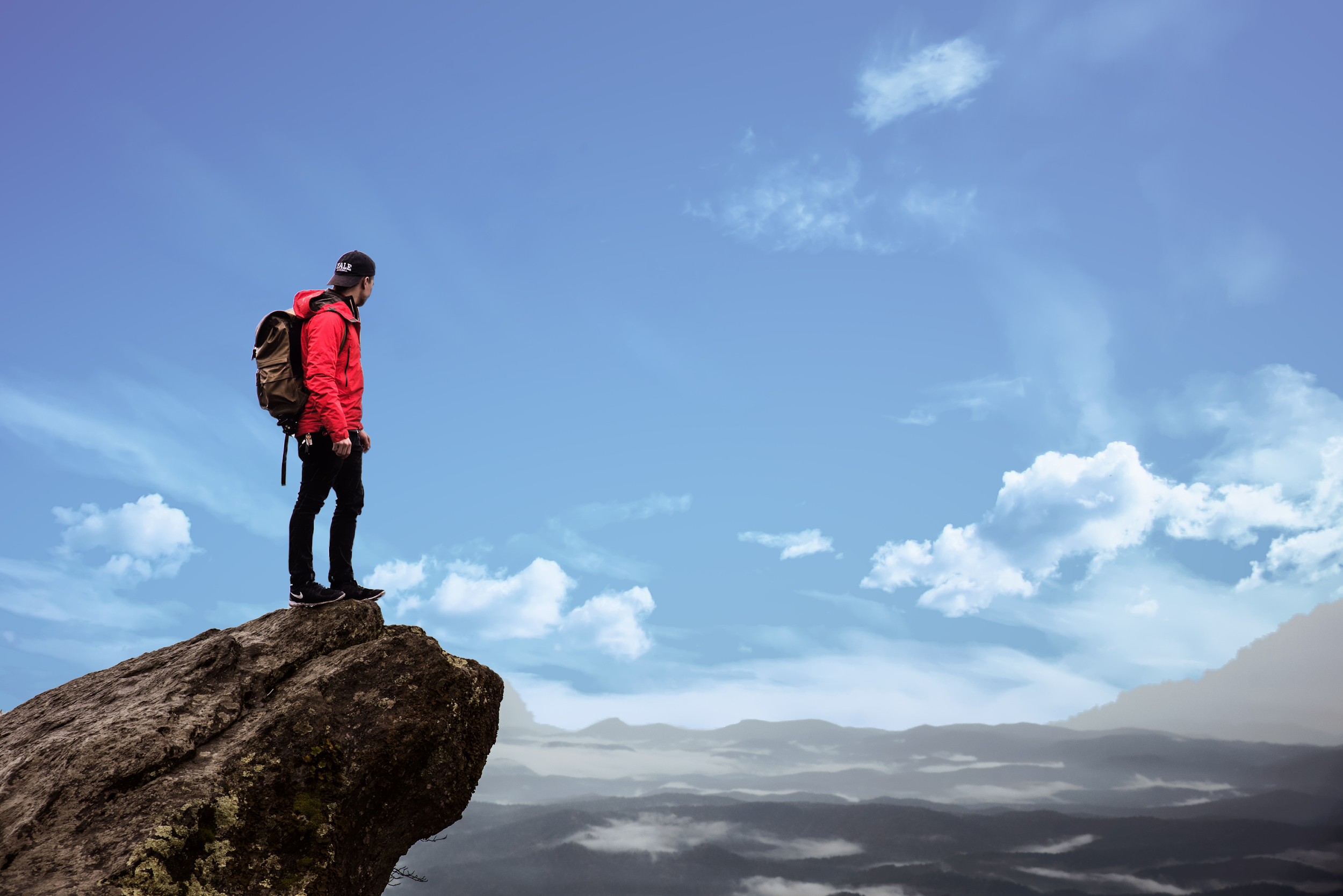 Conclusions?
Effective Practices
Clear communication
Access to where course resources can be found readily available in the schedule
Truly low-cost print versions
Questions
Is your college implementing SB 1359 effectively?
What approach should ASCCC recommend?
How does ASCCC/OERI assist colleges in this?
For More Information…
Talk to your OER Liaison
Canvas Site - tinyurl.com/ASCCC-OpenEd
Jennifer Paris – jennifer.paris@canyons.edu
Michelle Pilati - mpilati@asccc.org